Quantitative data analysis
Dr. Muzaffar Ahunov
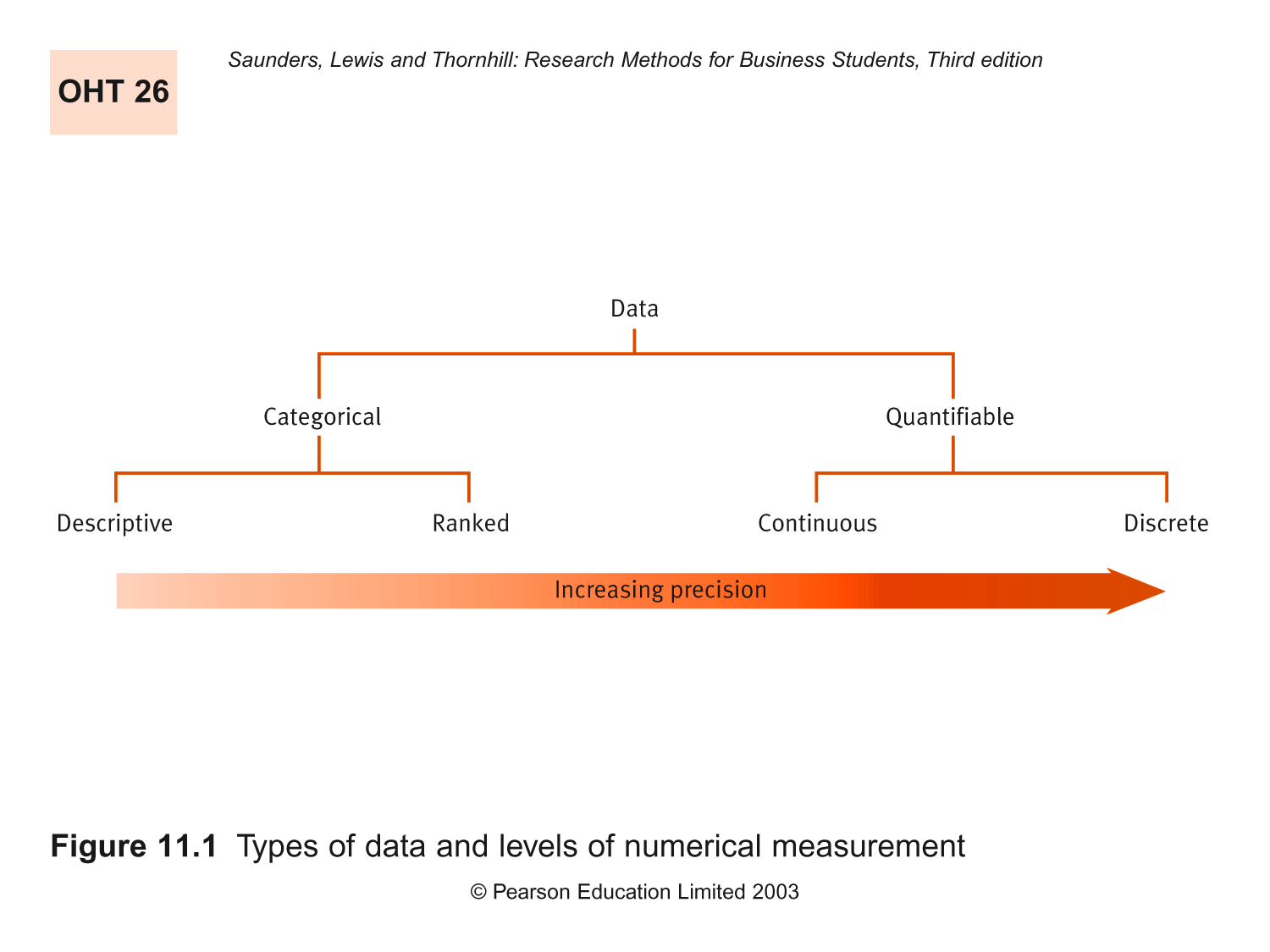 /Numeric
/ Nominal
/ Ordinal
/Interval
/Ratio
Saunders et al (2003, p. 330)
Univariate analysis
Analysis of descriptive statistics
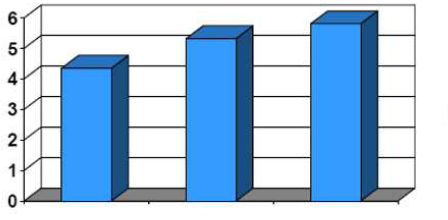 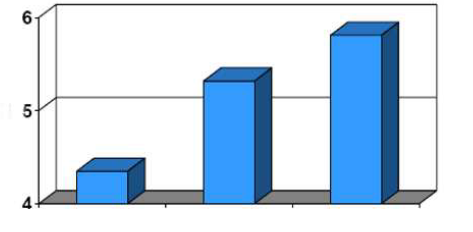 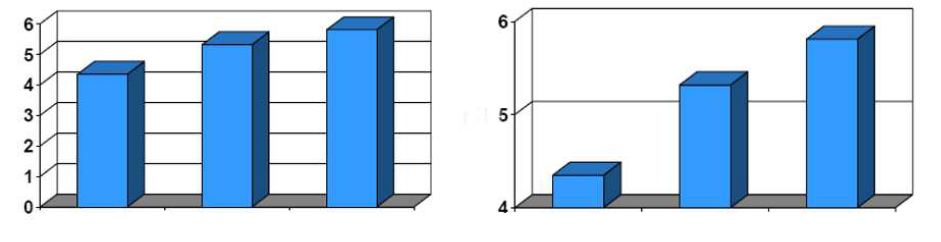 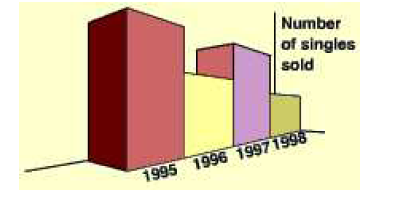 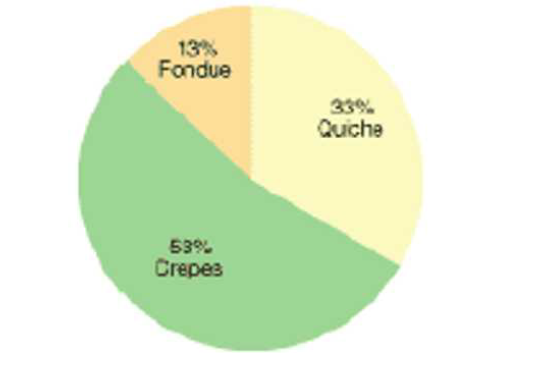 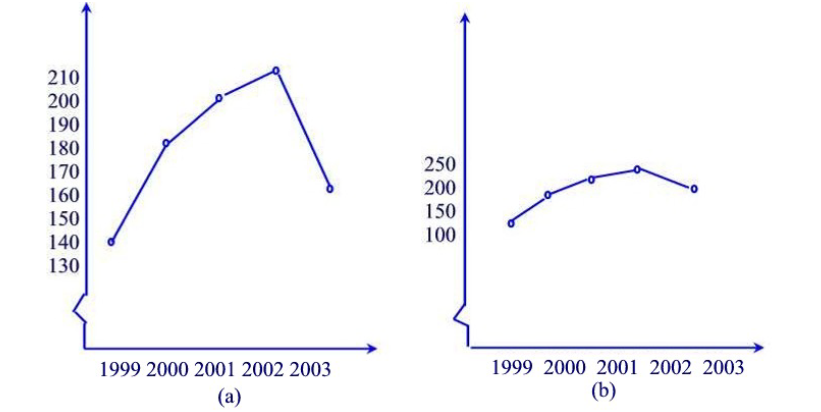 Methods of bivariate analysis